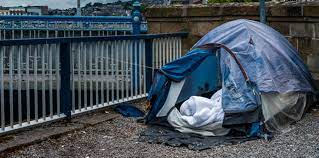 2024 PIT: Counting those without shelter!
How to conduct the 2024 PIT!
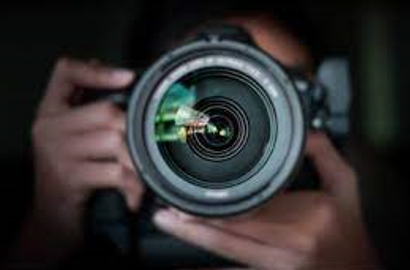 What is a PIT Count?
A snapshot of who is homeless on a single night! 
It helps to understand the scope of homelessness and identify trends 
It is the source of national data on the number and characteristics of people who are homeless in the U.S. 
MN’s Plan to Prevent and End Homelessness uses PIT data as a main data tool to measure meeting the goals laid out in the Heading Home Plan.
[Speaker Notes: We do the PIT Count for a few different reasons… CLICK

1) It helps us to understand the scope of homelessness and identify trends so we can better target our resources, improve services, and identify gaps in service. CLICK

2) We use Data to Justify Current and new services and programs.  Data helps us tell our story and make the case for more resources.  It helps build awareness, political will and political support ( at the local, state and national level) to have the right programs and services funded to meet the identified need. CLICK

3) It is a Critical source of national data on the number and characteristics of people who are homeless in the U.S. 
As we’ve already mentioned, the PIT count is a federal requirement.  
Additionally, the PIT count is the main data source used for measuring national progress in meeting the goals in Opening Doors: the Federal Strategic Plan to Prevent and End Homelessness.  And, PIT count data is provided to Congress on the general homeless population and subpopulations of homeless persons, including Veterans, families, chronically homeless individuals, and youth across the nation. This is why we collect it on a single night in January in MN. Brr!CLICK

4) Data collected through the PIT is used as one of the main tools to measure progress on our State’s Heading Home plan to Plan to Prevent and End Homelessness.]
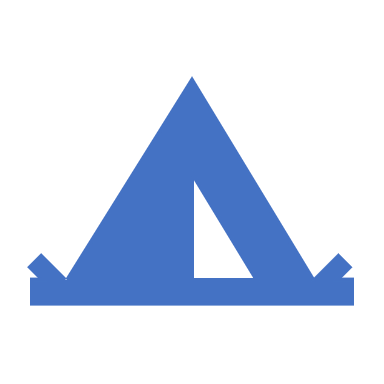 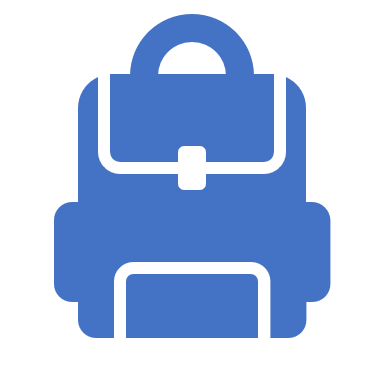 [Speaker Notes: The annual PIT count is broken down into two distinct, yet related counts. 
The PIT, or point in time count, includes a single day count of persons who are unsheltered or who reside in shelter. The PIT collects the number and characteristics of persons who are in emergency shelter, domestic violence programs, and transitional housing AND those who sleeping in places not meant for human habitation. This includes persons who primary or only location to stay is outside, in their vehicles, in public locations, in sheds, in ice houses, or in housing that has or should be condemned. The PIT collects data in HMIS and PIT live for those in shelter and PIT live for those who are unsheltered.]
When is the PIT?
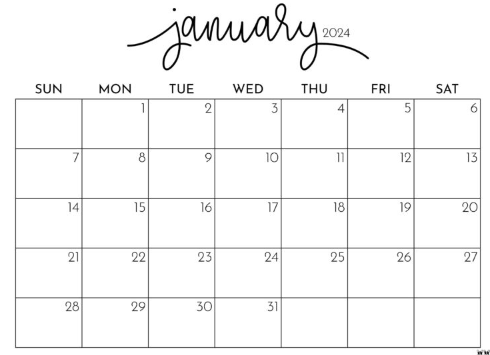 The PIT is a blitz count of persons who are unsheltered from dusk on the 24th to dawn on the 25th.
[Speaker Notes: We are collecting data for where people slept the night of January 24h 
It is a blitz or point-in-time count so we are only counting where people slept on that single night. 
We can and will count for the two days following, but only capturing where people slept on the night of the count.]
Remember it is ONLY a snapshot of who was homeless on a single night!
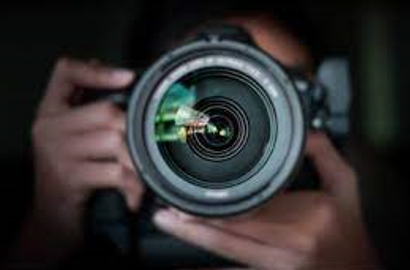 [Speaker Notes: Remember this is intended to be a comprehensive count only for the single night. 

We recognize that it may not capture the entire needs that are in our region.]
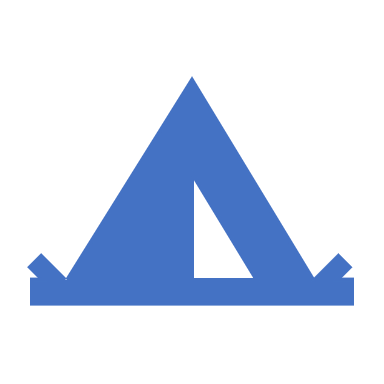 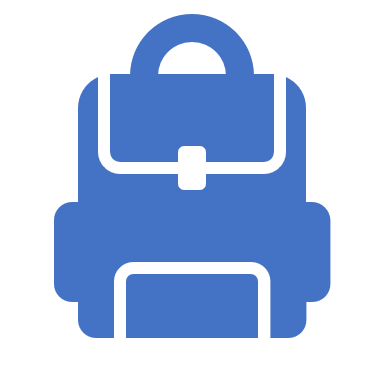 For the rest of this training, we will be focusing on the unsheltered PIT!
[Speaker Notes: For the rest of this training we will be focusing on the unsheltered PIT.]
Who do we count for the Unsheltered PIT?
Persons who are staying in a place not meant for human habitation including persons who slept in one of the following without other safe housing options.

Outdoors 
In a vehicle 
In a building not intended for residency (shed, icehouse, storage unit, abandoned building)
A condemned home
A home without utilities (not including those just temporarily shut off)
Tent
Who NOT to count?
Persons doubled up 
Persons in a motel paid via self pay or friends/family
Households with utilities that are temporarily shut off 
Persons staying in homeless programs 
Persons in institutions
Persons traveling (staying  in car or tent a couple nights while traveling)
[Speaker Notes: While these situations are sometimes not considered safe or ideal, HUD does not consider them to be unsheltered so are not to be counted in the unsheltered PIT. 

Do not count person who are doubled up with family or friends

Do not count persons in a motel in which they are paying for themselves. Those in a motel paid for by a church, agency, or law enforcement can be counted as part of the sheltered count.

Do not count persons staying in sheltered locations will be counted in the sheltered count (HMIS or Aggregate Survey).

Do not count people who are traveling – this mostly applies to finding someone in a rest area or parking lot sleeping. We need to discern whether they have a car full of items due to living in their car or moving.]
Important Terms to Know before we start!
Adult: Age 25 and older
Young Adult: Age 18-24 years
Child: Under age 18 
Respondent/First Respondent: Person answering the questions
Household: The people who live with you now or most of the time.
Household ID: The combination of letters used to identify and to link respondents together. 
Doubled-up: People temporarily staying in a family or friend's home.
[Speaker Notes: While these situations are sometimes not considered safe or ideal, HUD does not consider them to be unsheltered so are not to be counted in the unsheltered PIT. 

Do not count person who are doubled up with family or friends

Do not count persons in a motel in which they are paying for themselves. Those in a motel paid for by a church, agency, or law enforcement can be counted as part of the sheltered count.

Do not count persons staying in sheltered locations will be counted in the sheltered count (HMIS or Aggregate Survey).

Do not count people who are traveling – this mostly applies to finding someone in a rest area or parking lot sleeping. We need to discern whether they have a car full of items due to living in their car or moving.]
Other things to know before we start!
The CoC Code is MN-508 West Central MN
All the “Surveyor Questions” must be completed 
Never put the address of a domestic violence provider in the “Specific Location” 
A respondent does not have to answer any question they don’t want to and can end the survey at any point. 
You should still turn in partially completed surveys. 
It is possible to conduct the survey directly through the PIT LIVE portal. However, if you interview households, you will need to track the Household ID of the first respondent (i.e., write it down) to link the household together. If you use a phone or tablet to survey, keep in mind that cold weather drains batteries quickly. Have a backup method handy (and a charger).
[Speaker Notes: While these situations are sometimes not considered safe or ideal, HUD does not consider them to be unsheltered so are not to be counted in the unsheltered PIT. 

Do not count person who are doubled up with family or friends

Do not count persons in a motel in which they are paying for themselves. Those in a motel paid for by a church, agency, or law enforcement can be counted as part of the sheltered count.

Do not count persons staying in sheltered locations will be counted in the sheltered count (HMIS or Aggregate Survey).

Do not count people who are traveling – this mostly applies to finding someone in a rest area or parking lot sleeping. We need to discern whether they have a car full of items due to living in their car or moving.]
Household ID Composition
All respondents within one household should be identified by the same Household ID 
Correct Household ID composition 
CoC + First 3 letters of the First Respondent's First Name + First 3 letters of the First Respondent's Last Name  
If you conduct the survey in PIT LIVE for a household you will need to track the Household ID of the first respondent (i.e., write it down) to link the household together.
[Speaker Notes: While these situations are sometimes not considered safe or ideal, HUD does not consider them to be unsheltered so are not to be counted in the unsheltered PIT. 

Do not count person who are doubled up with family or friends

Do not count persons in a motel in which they are paying for themselves. Those in a motel paid for by a church, agency, or law enforcement can be counted as part of the sheltered count.

Do not count persons staying in sheltered locations will be counted in the sheltered count (HMIS or Aggregate Survey).

Do not count people who are traveling – this mostly applies to finding someone in a rest area or parking lot sleeping. We need to discern whether they have a car full of items due to living in their car or moving.]
Conducting the Survey
Your Role
Steps to Conducting Surveys
Step 1: Approach & Introduction
Step 2: Explain what you’re doing & get consent
Step 3: Conduct the interview using the survey form
Step 4: Close the interview 
Step 5: Record what you heard and observed
[Speaker Notes: Keep in mind that folks who’ve been living in unsheltered locations for a long time may identify that location as a “safe place to sleep,” so it is important to verify whether or not that “safe place” is sheltered if the person says they have one.
The call-out box at the bottom includes one way that people might consider approaching people and introducing themselves. It can be edited if you see fit to change that phrasing.
Reminder to avoid labeling people as homeless. You should not go up to someone and say, “Hey, are you homeless?” Instead, ask about where they are sleeping that night.]
Your Role
Step 1: Approach & Introduction
Approach the person and introduce yourself
Find out if they are unsheltered. Remember persons do not always fit our stereotypes – don’t assumer someone is or is not homeless
If unsheltered, ask if the person has a few minutes to answer some questions
Keep in mind:
You are entering someone's home
Individuals sleeping outside may be dealing with active addiction, mental health concerns, and significant trauma histories. Do not sneak up on or startle people. Never shine flashlights in people’s faces.
Maintain eye contact (if possible) and an open stance with your hands visible. Use a tone of voice that’s approachable. Speak slowly, be polite, and don’t shout.
Hi, my name is [name]. We’re out here trying to talk to folks who might not have a safe place to sleep tonight. Do you have a safe place to sleep tonight? Do you know where I might find some people around here who don’t?
[Speaker Notes: Keep in mind that folks who’ve been living in unsheltered locations for a long time may identify that location as a “safe place to sleep,” so it is important to verify whether or not that “safe place” is sheltered if the person says they have one.
The call-out box at the bottom includes one way that people might consider approaching people and introducing themselves. It can be edited if you see fit to change that phrasing.
Reminder to avoid labeling people as homeless. You should not go up to someone and say, “Hey, are you homeless?” Instead, ask about where they are sleeping that night.]
Step 2: Explain what you’re doing & get consent
Explain why you’re there
Offer giveaways or incentives (i.e., socks, hand warmers, gloves, etc.)
If they consent to answering your questions, continue with the interview. If they don’t, thank them for their time, and use the observation form.
We’re conducting a survey, and your participation will help the community provide better services and resources for people who might not have a safe home or regular place to sleep at night. It’ll take about 4-5 minutes, you don’t have to answer any questions you don’t want to answer, and it’s all anonymous – meaning your name won’t be used. Are you willing to answer these questions?
[Speaker Notes: “After you’ve introduced yourself, explain what the PIT count survey is and ask if they’re willing to answer your questions. It’s extremely important to explain what you’re doing and to get the person’s consent or permission to participate before you start asking questions and recording their responses to the survey. Remember: everyone has a right to refuse to participate. The box at the bottom of this slide has an example of how you can do this. Does anyone have any ideas for how they would explain this work to someone? For those who have volunteered with us before, how have you phrased this part of your interviews? [allow time for volunteers to make suggestions and respond to each other’s suggestions.]”]
Step 3: Conduct the interview
You can conduct the interview via a paper form or PIT Live. 
Go through each question in the survey form. 
Remember: people have the right not to answer all questions!
Add any notes that may be helpful 
Example: If a person says that they have their own apartment, but they’re sitting on a bench outside of a 24-hour grocery store at 2:00 am with what appear to be all of their belongings, write down that you think there may be a discrepancy in what they are saying vs. where they will sleep that night.
Add family members as needed
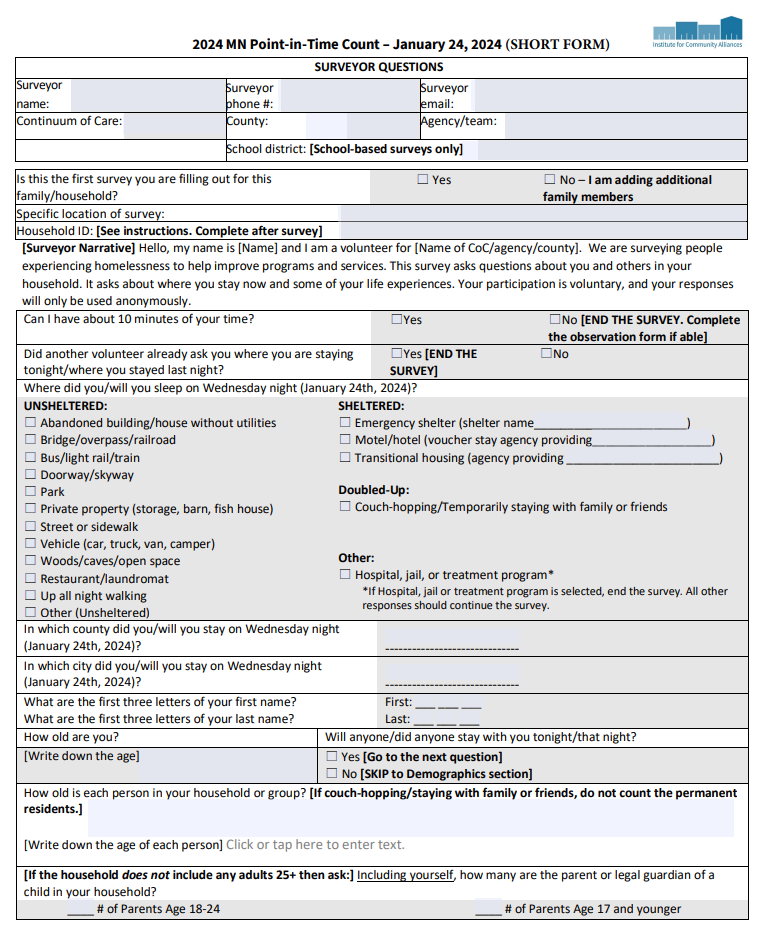 Unsheltered Survey Form
Surveyor Questions are used to reconcile or clarify questions. 
Read the intro script 

Where did you sleep on Wednesday night? If the person is  in shelter or transitional housing you do not need to continue the reset of the survey. They will be captured in the sheltered survey. 


We need to know the county and city! 

The first three letters are used to de-duplicate and sort household.
[Speaker Notes: It is essential that everyone review all questions to make you comfortable with the tool. 

The links are embedded in the PP]
Unsheltered Survey Form
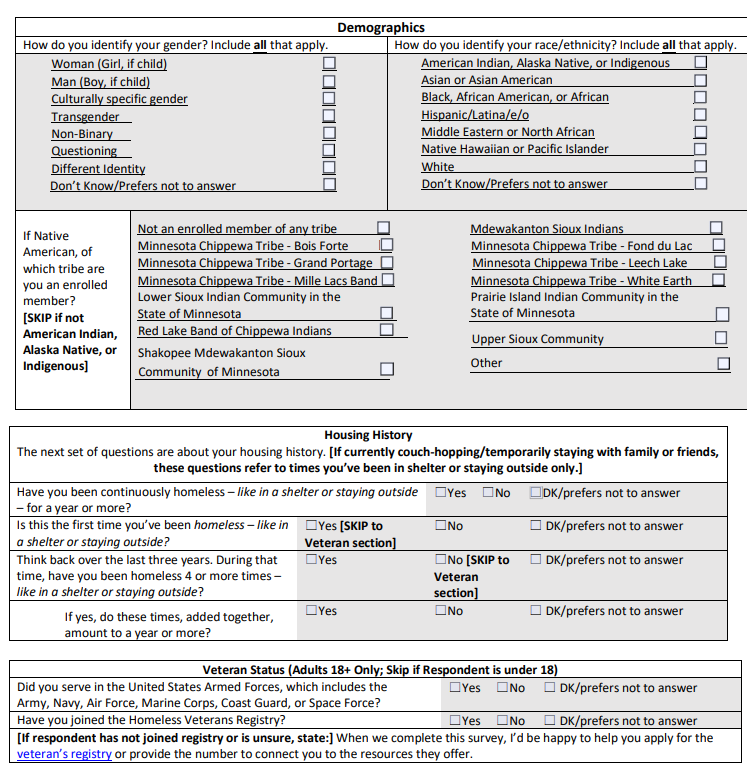 Complete all questions: (even if it is Don’t Know)
Demographics and Age are required by HUD. If this section is not answered, we may not be able to count the person. 



Housing History: These are also HUD required data elements. 





Veterans Status: Please offer to help people get registered.
[Speaker Notes: It is essential that everyone review all questions to make you comfortable with the tool. 

The links are embedded in the PP]
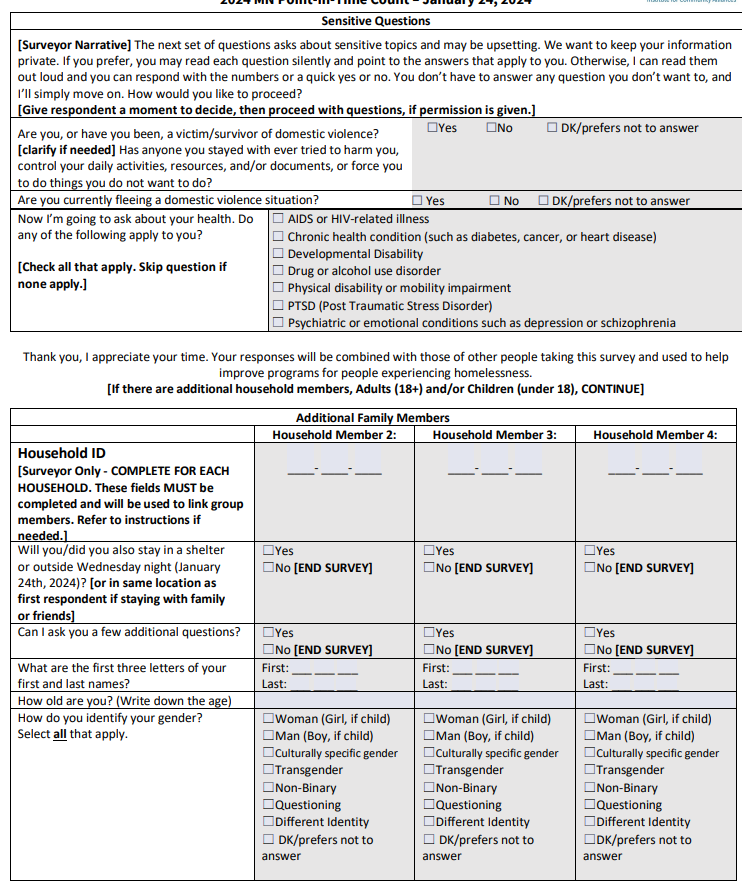 Unsheltered Survey Form
Sensitive Questions: Read the script before asking this section. Yes or No answers are all that are required for the DV questions. 



Additional Family Members: Complete for all 
additional family members. A two-adult household without children may choose to each complete their 
own survey.
[Speaker Notes: It is essential that everyone review all questions to make you comfortable with the tool. 

The links are embedded in the PP]
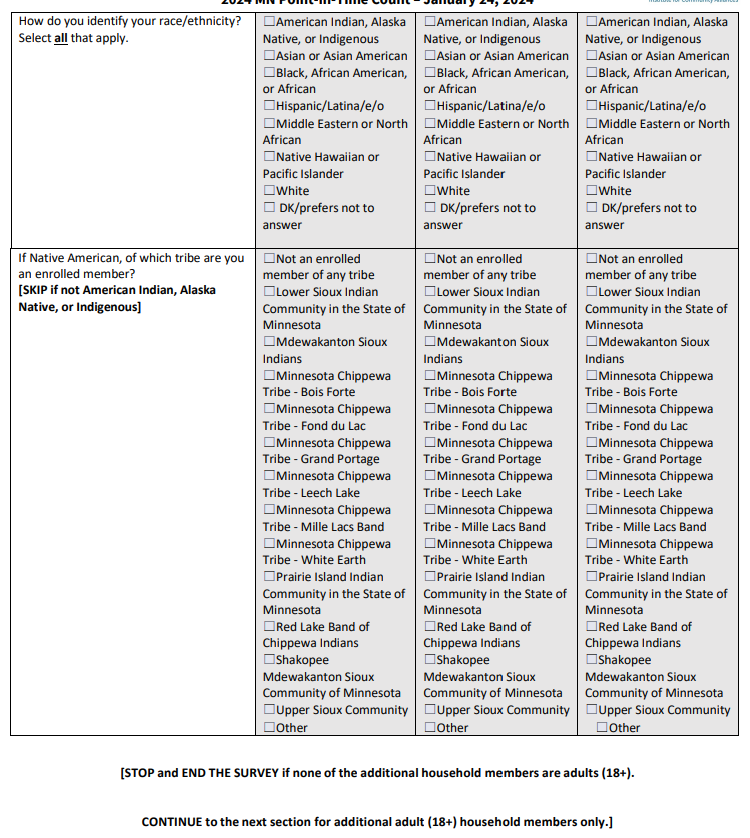 Unsheltered Survey Form
Additional Family Members continued : Complete for 
all additional family members.
[Speaker Notes: It is essential that everyone review all questions to make you comfortable with the tool. 

The links are embedded in the PP]
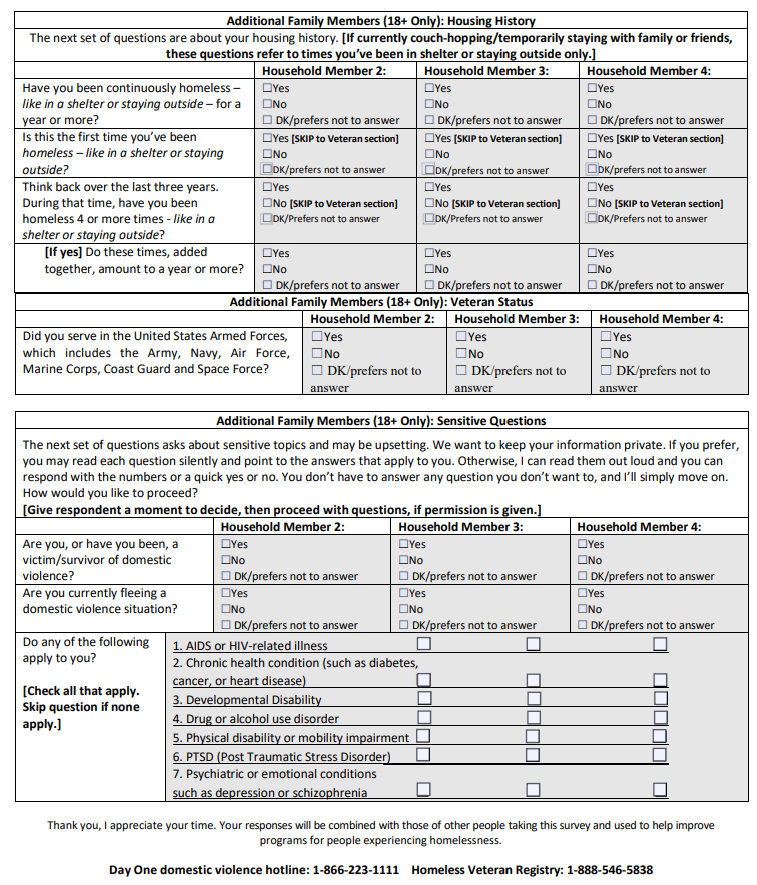 Unsheltered Survey Form
Additional Family Members 18+: 
This page is only for additional family members who 
are over age 18 years! 











Note the reminder to thank the person and give them Day One or the Veterans Registry number.
[Speaker Notes: It is essential that everyone review all questions to make you comfortable with the tool. 

The links are embedded in the PP]
PIT Live!
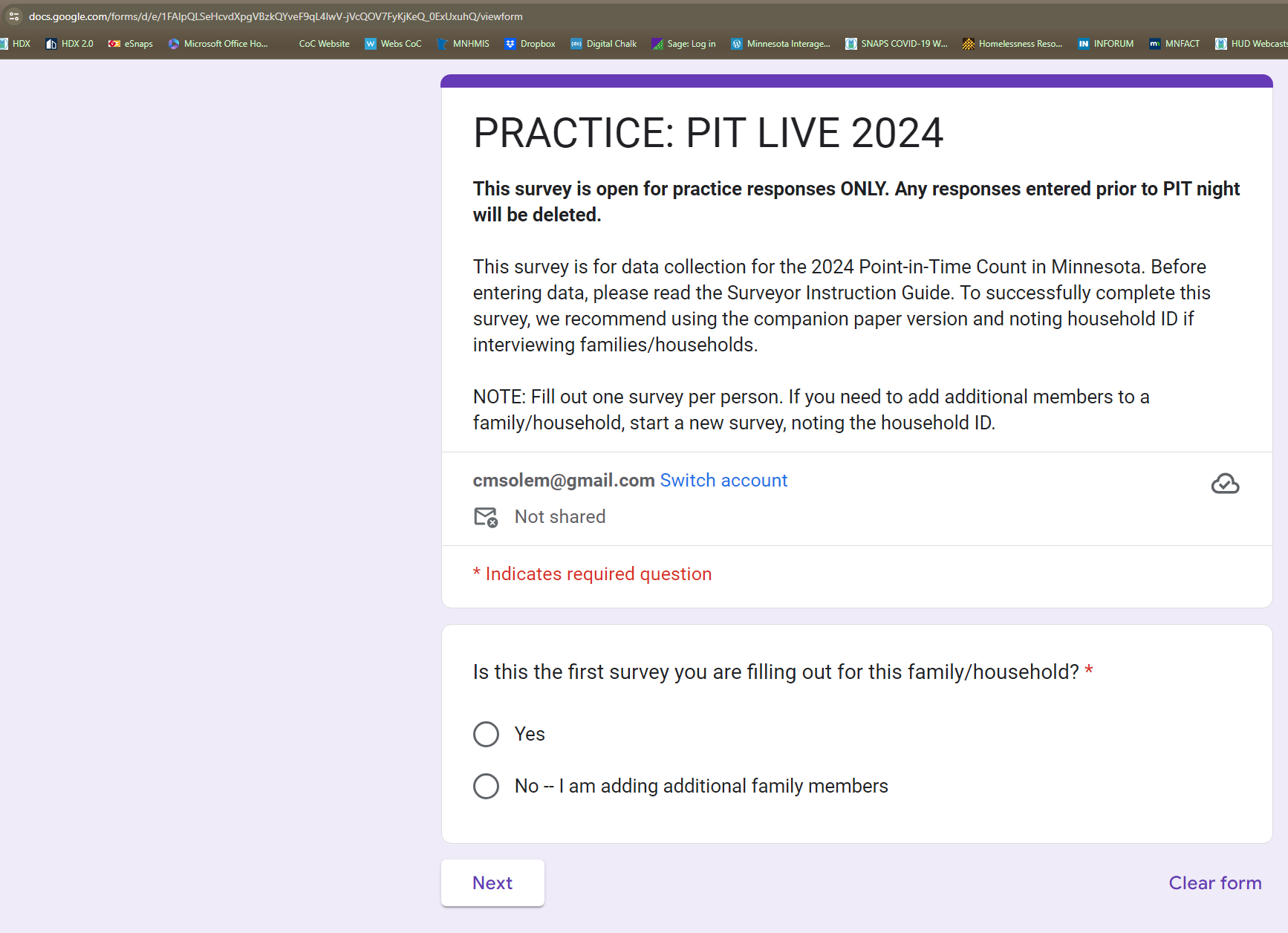 Practice is essential!
[Speaker Notes: It is essential that everyone visit PIT LIVE at least once to make sure you do not have any issues accessing. Also, it is helpful to review all questions to make you comfortable with the tool. 

The link is available by clicking on the PIT Live above.]
PIT Live!
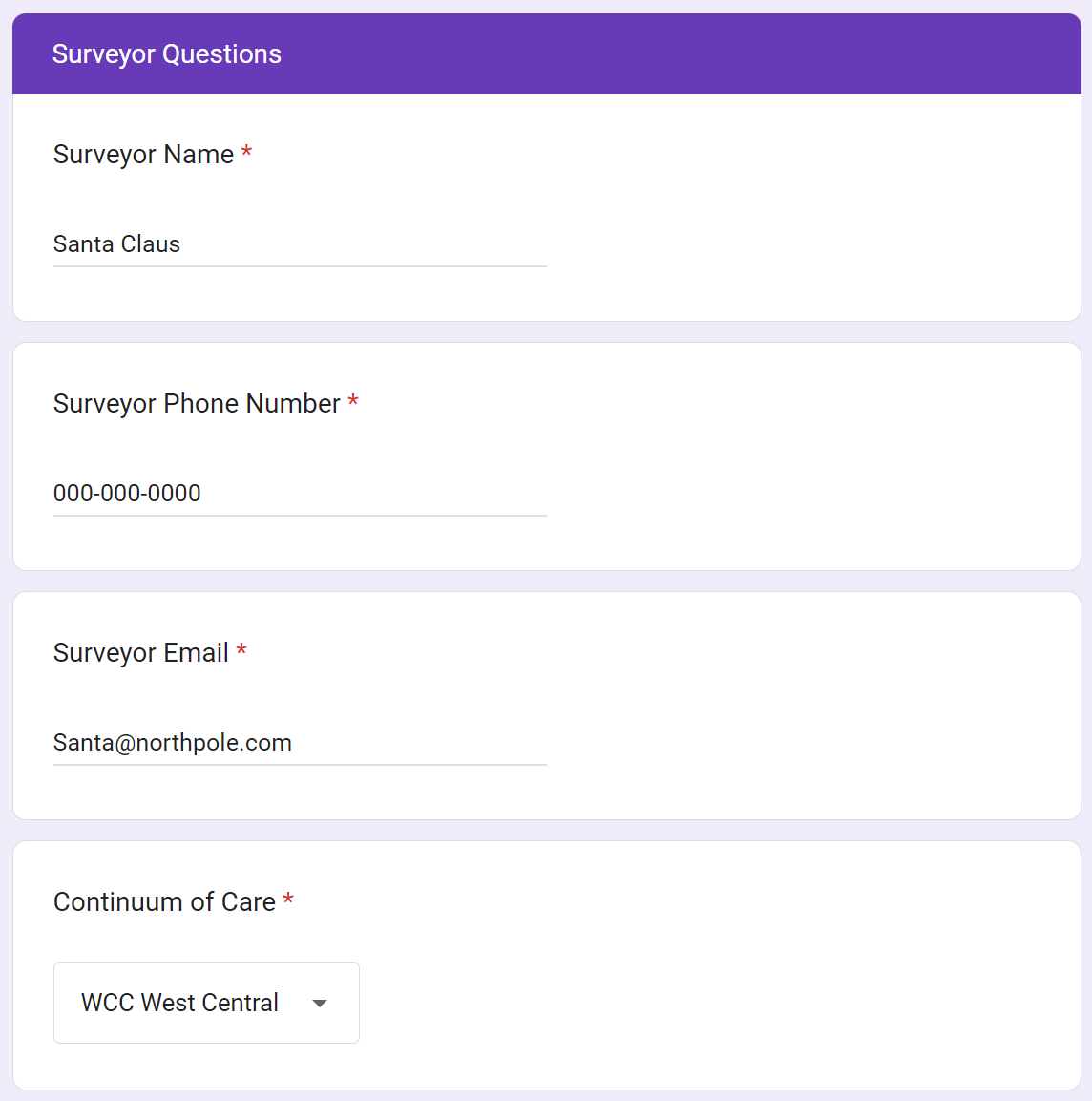 Surveyor Questions are important 
to reconcile and clarify! 

All started questions must be 
answered!
[Speaker Notes: It is essential that everyone visit PIT LIVE at least once to make sure you do not have any issues accessing. Also, it is helpful to review all questions to make you comfortable with the tool. 

The link is available by clicking on the PIT Live above.]
PIT Live!
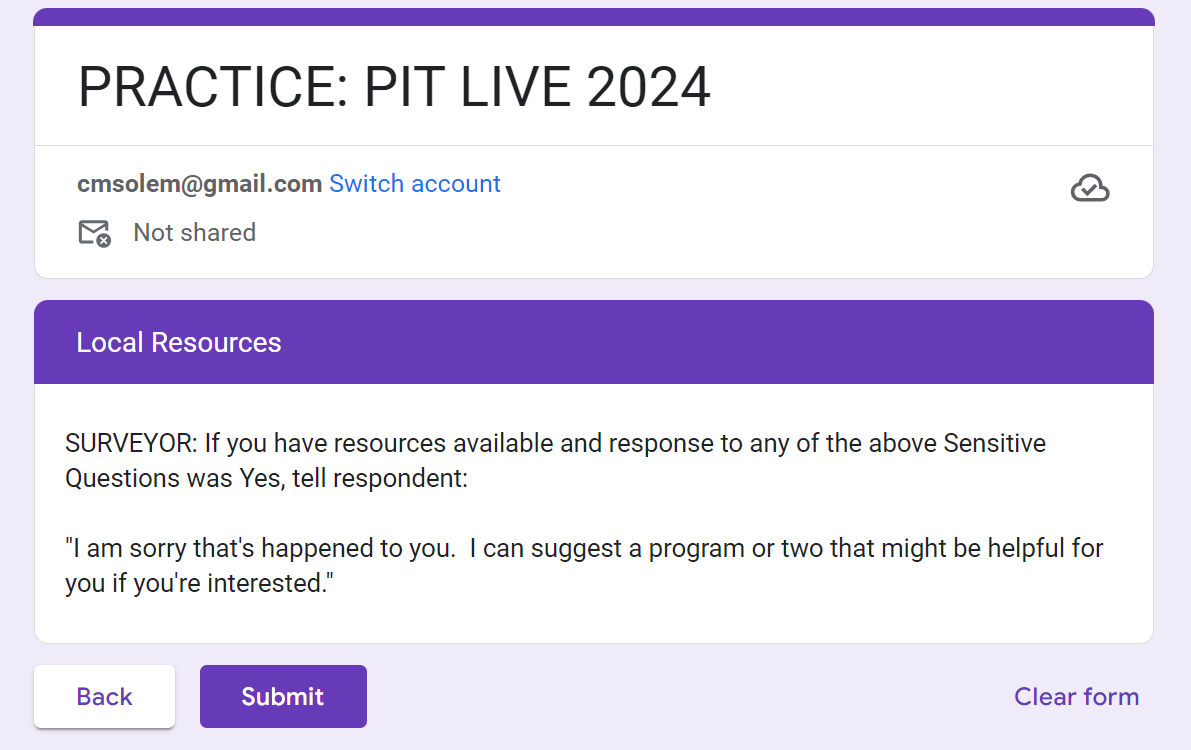 You must hit submit or ICA will not get the survey!
[Speaker Notes: If you wish you can wait to hit submit until your review after you have left the encounter.]
Your Role
Step 5: Record what you heard and observed
Walk away from the person interviewed to a safe place
Take a few minutes after your conversation to double check that you’ve completed the whole survey form
Include any additional notes or details (paper version)
Review the survey to make sure everything you have written is readable (if using the paper form) and all answers are complete. 
When complete, submit the survey online (either immediately or within 48 hours).
[Speaker Notes: If you are submitting online you can wait to hit submit to review your answers if you wish.]
Your Role
Step 4: Close the interview
Thank the person for their time
Refer them to any services or resources they may have asked about or may need. 
Offer everyone a resource sheet / contact card
If they are a veteran, hand out the veteran’s sheet or assist with contacting the Veterans Registry.
Give them the incentive if you have not already done so
[Speaker Notes: It can feel awkward to volunteers to end an interview if they haven’t given any thought to what to say after asking all of the questions. Do any of our returning volunteers have tips for how to end the interaction? 

If  shelter is an option please connect them to shelter. 

Meal programs and the veterans registry are also important things to connect to. 

If no shelter is available, it would be good to schedule a follow-up time to meet with an outreach staff or CARES assessor.]
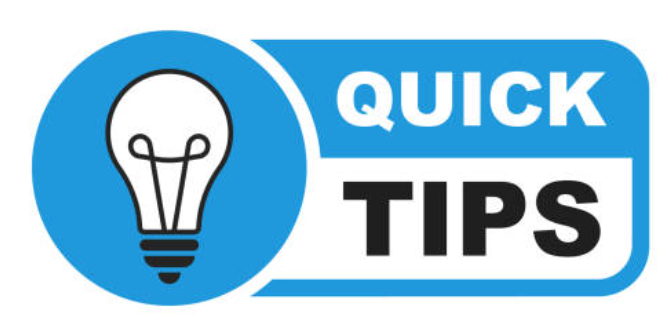 Unsheltered Survey Quick Tips
Remember that you are speaking to highly vulnerable people and asking some very sensitive questions. 
Always lead with respect for the person you’re speaking with and respect for their dignity.
Ask all questions, unless the person has already given the answer to the question over the course of your conversation.
Always ask questions as they are written; do not ask questions in a way that shows you think you already know the answer.
Example: Ask: “How do you identify your gender?” Do not ask: “You’re male, right?”
Everyone has the right to refuse to answer any or all of your questions.
[Speaker Notes: “Before we dive into the survey forms, let’s start with a few general tips on how to conduct surveys. We’ll keep repeating some of these points throughout the day, but it’s important to start thinking about them now. First and foremost, always be respectful of the people you meet on the night of the count. Remember that they are vulnerable and that you’re asking some pretty personal questions. Be respectful of their choice not to answer any or all questions; it’s okay if someone refuses to participate. Getting their consent to talk to them and record their information is important. If they do consent to speaking with you, be sure to ask every question on the survey. It’s okay to skip the ones that they might answer for you earlier in the conversation. For example, maybe they tell you they’re a veteran before you ask, so you don’t need to re-ask them later when you get to that question. Finally, there may be some questions on the survey that feel a little awkward or uncomfortable to ask. It’s okay and normal to feel that way, but it’s important that you do ask all of the questions in the way we’ve phrased them. The gender question is a good example. A lot of people might think they can identify someone’s gender by looking at and talking to them, so rather than asking “How do you identify your gender?” they might instead want to say “OK, and so I can see that you’re male….” or “You’re male, right?” to someone they think is a man. There are a few reasons we don’t want you to do that: First, there are people who don’t identify as the gender they might most readily look like, and phrasing questions in a way that makes it seem like you think you know the answer is much more likely to lead to them saying “yep, that’s right,” rather than giving you the answer of how they identify. Second, there are many people who identify as something other than male or female or whose gender identity is different from what you might think it is when looking at them. They live in a world where people probably make assumptions about them every day, and each time someone repeats that kind of judgment, it could feel really harmful to the person you’re asking, and that kind of harm adds up to a lot over time. By choosing to ask everyone, “How do you identify your gender?” you are doing a service to those who wish others knew to ask that question in a more open-ended way, rather than assuming or prescribing their identity. This same premise applies to all of the questions on the PIT count survey.”]
Special Instructions
Counting Veterans
Persons answering that they are a Veteran on the night of the count must be verified!        Call (701) 200-1013 (Fargo VA). 
Veteran’s full name, SSN, DOB, and branch of military, and contact information for follow-up is needed when calling.   
Leave message if no one is answering. 
Follow-up support is available:
Fargo VA staff will be available via cell on the 25th from 7 AM to 4:30 PM. 
The Fargo VA Community Resource & Referral Center at 721 1st Avenue N. Fargo is open 8 AM -4:30 PM

Refer to MN Registry!
1-888-LinkVet (546-5838) 
If assisting, use complete this release of information form.

It is important to verify and connect veterans when possible!
[Speaker Notes: Verification of Veteran Status is required by HUD and helps assure we accurately understand veteran’s homelessness. Please be respectful, non-judgmental, and patient when verifying status. If possible, please check HMIS to verify sheltered veterans’ status. To verify unsheltered veterans or a sheltered veteran you are unsure about, call (701) 200-1013 (Fargo VA)
Fargo VA staff will be available on the 25th from 7 am to 4 pm. Messages can be left at all other times and the VA staff will return your call. Please speak clearly and leave as many details as possible, including a call back number for questions if needed. The Fargo VA resources center is open during regular hours. 

All veterans should also be offered help with registering for the MN Veterans Registry to help them connect to stable housing and other eligible services. Veterans can choose to join directly by calling 1 (888) 546-5838
or surveyors can refer a Veteran to join by completing the release of information form.

Homeless Veteran Registry: 1-888-546-5838]
Your Role
Observation Form
Only use when you cannot complete a survey with someone because they are sleeping (and you don’t wish to wake them), it is too dangerous, or the person will not answer any questions AND the person is clearly unsheltered. 

Include as much detail as possible that helps to make the person identifiable and to provide clues on their housing status, but do not assume anything.
[Speaker Notes: “Our observation form should only be used for the people you are not able to interview, so do not fill one out for the people you talk to and complete the survey with. We also ask on the survey form for you to fill in as much detail as possible about the person you’re observing. This will help us to figure out 2 main things: First, your description of what they look like and where they are will help us figure out whether or not that person has already been counted by another volunteer. So, after we’ve gotten all of the survey and observation forms back after the PIT count, we look to see if we see a description of someone wearing the same clothes or sleeping in a similar location on multiple forms. If there are multiple forms that seem to be counting the same person, the rest of the description will make it easier to tell whether it was the same person counted twice or two totally different people who were counted once. Second, your description of where they are, what they are doing, and what makes you think they may or may not be experiencing homelessness will help us to determine whether or not to count that person as “homeless” by HUD’s definition for the PIT count. So, for example, if you write that you saw someone sleeping on a park bench at 2 am, that would reasonably tell us that the person is experiencing homelessness.”]
Step-by-Step Guide to Observations
Step 1: Approach, Introduction & Consent
Follow the same protocol you used with the interviews, and only use the observation form if the person says they don’t want to answer your questions, or if they can’t for some reason (e.g., if they’re sleeping).
Step 2: Fill out the Observation Form
Write down as much detail as possible that helps to make the person identifiable and to provide clues on their housing status.
What is the person wearing? (e.g., “Yankees baseball cap, navy GAP sweatshirt, jeans, and tan utility boots.” or “bundled in a grey, puffy sleeping bag that covered their face.”)
What does the person look like? (e.g., “shoulder-length grey hair, white, female, 50-60 years old”)
Why were you unable to complete a survey with them? (e.g., “They said they did not want to complete a survey, but they were awake.”)
Where did you see them? (e.g., “On 20th St. NW between R St. and S St., sitting on the bench outside of X store.”)
What makes you think that they are or may be experiencing homelessness? (e.g., “They were sleeping on a park bench with a large bag of their belongings next to them.”)
[Speaker Notes: “When you go to fill out the actual observation form, we want to know as much as possible about what you’re able to see. As we discussed earlier, this will help us to determine whether or not the person has been counted more than once by other volunteers, and it will help us determine whether or not they meet that definition of “homeless” that we talked about at the very beginning of this training. We want you to include as much detail as possible about what they look like, what they are wearing, what they have with them or near them, and why there was no survey completed with them. We want to know what makes you think they are or are not experiencing homelessness.”]
Qualities of an effective interviewer
Counting in the Cold!
Dress for the weather! 
Wear layers
Wear boots to keep feet dry as you walk through the snow
Wear gloves under mittens so you can write but still stay warm if out for extended periods. 
Bring back-up clothing if you get too wet.

Prepare for data collection
Bring charger as batteries don’t last as long in cold
Bring a clipboard to write on if doing a paper survey
Bring extra pens as they too can be affected by cold.

There may be contingencies
If there is a severe weather advisory, we may need to delay outreach.
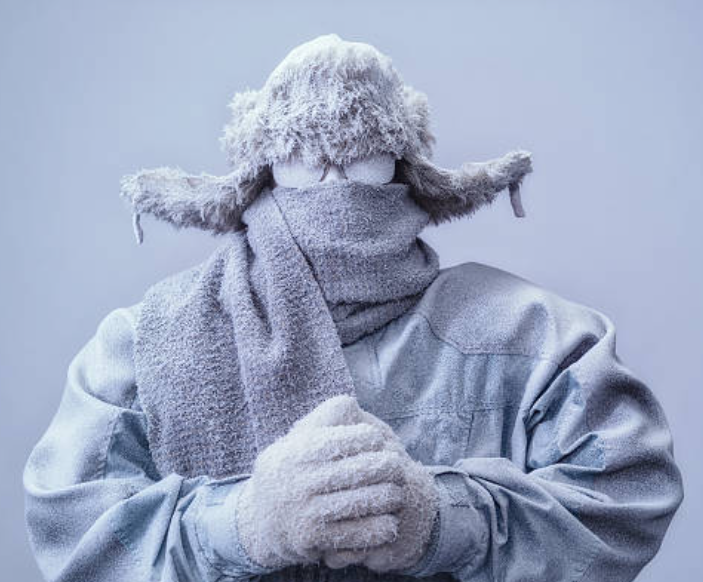 Safety & Respect
While an accurate count is important, the safety of volunteers and persons being counted is primary. 
If someone identifies a need for a VSP contact Day One domestic violence hotline: 1-866-223-1111
Street Outreach MUSTS:
Always travel in pairs, with at least one experienced social worker, mental health worker, or law enforcement.
Understand that people may be defensive and NOT want to be interviewed. Do NOT push them. 
Be respectful. Even though outside or in their car, you are entering the person's “home”.  
Dress for the weather! 
Have extra dry clothes and shoes if needed.
Confidentiality
To assure you are maintaining respect and not violating laws, it is essential that you do NOT share the names, locations or personal data on those you encounter during the count with friends, co-workers or family. 
Understanding that your volunteer experience may be stressful and new experience, please talk with your peer volunteers or count coordinator to assure you debrief following your experience. 
All surveyors must complete the Volunteer Agreement!
Final Key points!
Treat all persons you interview with respect! 
Review all surveys to be sure they are complete.
Return all Surveys and Veteran Registry Release Forms to your CoC Coordinator or County Leaders.
Within 4 days of the count, ALL forms must be entered online. 
Connect people to resources as available – but don’t make promises. 
If someone is outside attempt to connect them to shelter. 
If someone is a veteran attempt to register them and connect to the VA
Provide information on community resources.
Dress Warm and Stay Safe!
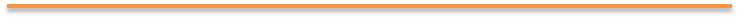 Thanks for helping to make sure Everyone Counts!
[Speaker Notes: Last but certainly not least…..Dress Warm, Have Fun and THANK YOU!]